L'accès aux structures d'aide aux personnes sans-abris : Tensions entre collectif et prise en charge individuelle
Chaire "Les Petits Riens - L'Economie sociale au service de la lutte contre la pauvreté"
JOSEPHA Moriau
Doctorante en sociologie
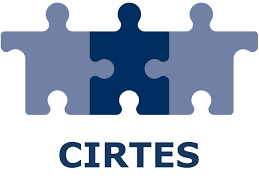 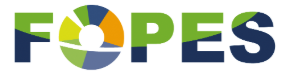 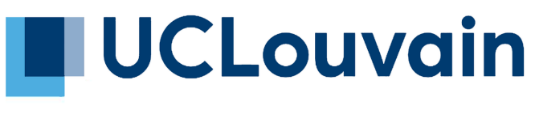 Centre Interdisciplinaire de Recherche Travail, État et Société
Petit retour en arrière
[Speaker Notes: Alors pour commencer, je vais d’abord vous expliquer un peu le contexte de ma recherche, pour aller après dans les résultats que j’en ai tiré qui peuvent nous intéresser pour la journée d’étude d’aujourd’hui. Alors ma recherche, elle s’inscrit dans une collaboration entre les Petits Riens et le CIRTES. Chaire qui a donné lieu a plusieurs recherches, dont la mienne. Elle commence en 2019 et elle part du fait que les PR ont des nouveaux projets, et avec ces nouveaux projets des interrogations sur comment en faire quelque chose le plus approprié possible]
CONTEXTE
[Speaker Notes: En 2013, suite à l’impulsion de la ministre de la santé, le modèle du « logement d’abord » s’initie en Belgique, sous le nom de Housing First Belgium. Depuis l’implantation de ce dispositif, et l’exposition de ses résultats positifs, en 2016, le secteur de l’aide aux personnes sans-abri se tourne de plus en plus vers le crédo du logement avant tout, questionnant dès lors les formes collectives de prise en charge des personnes vivant des situations de précarité extrême et de sans-abrisme. 
On sait depuis un petit que le côté collectif des maisons d’accueil amènent des difficultés en termes de désautonomisation par exemple, de cadre pas toujours très agréables, de problèmes sécuritaires,… mais on se rend compte aujourd’hui que l’individualisation des prises en charges et les modèles comme HF amènent aussi des problèmes, ici plutôt en termes d’isolement social, de difficultés à recréer des liens sociaux ou à se réintégrer dans des circuits hors du dispositif en question, etc.). A ce propos on notera par exemple l’expérimentation affiliation sociale qui a été lancé par le SPP Intégration Sociale en 2020 et qui avait créer dans ce cadre des TS appelés « coach affiliation sociale » pour remédier à ces problèmes de solitude. 
Par ailleurs l’expansion de cette expérience s’inscrit également dans un contexte socio-politique global, et non spécifique au secteur du sans-abrisme, qui valorise l’individualisation des prises en charge. Déjà avant les projets Housing First, on a pu observer un certain revirement allant de l’accueil en collectivité vers des solutions plus individualisées.]
Question de recherche
Comment des dispositifs de sortie du sans-abrisme réputés « collectifs » se distinguent de dispositifs « individuels » dans leur capacité à soutenir la réintégration sociale des personnes à qui ils sont destinés ?
[Speaker Notes: Donc en partant de tous ces éléments de contexte et en collaboration avec les PR, on a formulé une question de recherche, qui est à la base de ma thèse et qui est celle-ci :]
[Speaker Notes: Donc ma question de recherche elle se divise en deux points, d’abord arriver à définir ce que c’est sortir du sans-abrisme et surtout qu’est ce que c’est la réintégration sociale. Cette première question elle est en grande partie théorique mais aussi un peu pratique parce que vu que les dispositifs travaillent à la réintégration sociale, c’est important de se poser la question de ce que ca veut dire travailler sur la réintégration sociale. Le deuxième axe, c’est de récolter des données empiriques sur comment fonctionnent ces dispositifs]
Méthodologie - Les dispositifs sur le terrain
[Speaker Notes: Ma méthodologie pour répondre à ma question ca a été des terrains mais aussi des entretiens. Pour aller observer ses terrains, avec les petits riens on a choisi trois types de dispositifs a aller observer ! Pourquoi ces trois la ? Parce qu’ils revêtent chacun un caractère de collectif a individuel a entre les deux. J’ai donc sur un plan théorique aussi analyser les 3 modèles et regarder leurs similitudes et leurs différences]
Littérature : premiers enjeux identifiés
[Speaker Notes: Dans un premier temps, pour voir un peu ce qui avait été fait sur la sortie du sans-abrisme, j’ai fait une revue de la littérature grise sur la sortie du sans-abrisme. Et dans cette revue, y’a quelques points déjà qui sont ressortis sur ce qu’on peut appeler le non-recours, qui sont relativement connus et réputés. Le fait que le cadre institutionnel peut constituer un frein, et que ce point est plus vrai pour certains publics que pour d’autres, dans ce cas ci les jeunes.]
Données des terrains
[Speaker Notes: Voila, alors de manière concrète, moi pour répondre à ma question de recherche, j’ai été sur le terrain et j’ai essayé d’identifier les leviers et difficultés qu’amènent une prise en charge collective ou individuel dans la réintégration sociale des personnes. 
J’ai fait plein d’observations sur tout ça, mais ici, pour répondre à la demande l’AMA, je vais surtout parler de ce que j’ai pu observer en terme de tensions entre le collectif et la prise en charge individuelle des personnes. Donc en quoi le collectif peut parfois être un barrage à la prise en charge et donc à la sortie du sans-abrisme des personnes.]
Enjeux en termes d’accessibilité à la maison d’accueil
Admission dans la maison d’accueil peut être mise à mal pour plusieurs raisons : 
Santé mentale, assuétudes, consommation, problématiques lourdes
Quota maximum ?  
Risque d’influence 
Temps 
Pas adapté, trop complexe
[Speaker Notes: D’abord, comme un premier moment clé, y’a des enjeux à l’admission des personnes dans la maison d’accueil. les questions telles que l’état de santé mentale, les habitudes de consommation, les problématiques lourdes et multifactorielles peuvent peser dans la balance d’une admission dans une maison d’accueil.  Aussi, de nombreuse fois nous avons pu assister à l’hésitation de prendre en charge des personnes sur base de leurs problématiques. Ces critères de non-admission ils vont souvent être pensés non pas en termes individuels mais en relation avec le collectif dans la maison d’accueil. 

Un quota maximum de certaines problématiques sera considéré par l’équipe comme acceptable et ce pour plusieurs raisons. D’abord y’a la question de l’influence qui va jouer, surtout dans des questions d’assuétudes. On sait que si on a beaucoup de personnes qui ont des problèmes d’assuétudes, la consommation peut devenir une question plus importante. 
Ensuite, pour le temps que ces cas complexes prennent à l’équipe. L’accompagnement des personnes qui présentent des problématiques lourdes et complexes nécessitent plus de temps, un accompagnement plus rapproché et une attention particulière. Or, les travailleur.euses sociaux ont parfois l’impression de donner plus de temps et d’énergie à une personne au détriment des autres, ce qui peut amener une impression d’injustice. 

Enfin, parce que les maisons d’accueil et les intervenant.e.s ne se sentent pas « adapté » à ces situations et donc, en n’ayant pas les moyens pour gérer des situations compliquées, préfèrent ne pas prendre le risque d’accepter des cas pour lesquels ils ne seraient pas préparé.]
Enjeux en termes de renvoi de la maison d’accueil
Renvoi de la structure peut parfois aussi mettre à mal la sortie du sans-abrisme et révèle des enjeux de prise en charge : 
Dynamique de groupe 
« On a eu un jeune qui quand il est présent, est un peu le leader de la bande et monte les gars les uns contre les autres. Alors nous, ce qu'on a tendance à faire, c'est pour le premier avertissement, va prendre l'air une semaine dehors. On ne veut plus te voir. Et si on sent qu'il y a tout de suite un apaisement dans la maison, ça veut forcément ou pas forcément, je n'en sais rien, mais si en fait on sait, ça veut forcément dire que lui, c'est quelqu'un, c'est un élément qui est perturbateur. Donc il revient ici. On lui dit, ben écoute, pendant une semaine, la maison a été hyper calme, c'est bizarre, t'es parti. Bon, on va être vigilant du coup par rapport à ça. Tu peux revenir, il n'y a pas de souci. On va être vigilant par rapport à ça. Si ça redéconne, on sait qui on doit faire partir, tu vois. » (Extrait d’entretien)
[Speaker Notes: Alors, au-delà de la non-admission, les questions de renvois sont aussi des enjeux en terme de prise en charge des personnes. Alors dans ce cas ci, c’est surtout la question des renvois de nouveaux en lien avec la collectivité. Il y a des renvois, liés à des faits de violences par exemple, qui dépendent du simple comportement d’une personne. C’est pas ces renvois la que je traite ici évidemment. 

Tout d’abord, y’a la question de la dynamique de groupe. Ici ca pose la question aussi de la difficulté d’attribuer à une personne la responsabilité d’une dynamique globale. Même si on sait que la dynamique de groupe est très importante dans les maisons d’accueil.]
Enjeux en termes de renvoi de la maison d’accueil
Trajectoires non-linéaires difficile à prendre en compte
Découchage 
Volonté 
Prendre la place de quelqu’un d’autre 
Saturation des services
[Speaker Notes: Ensuite, on sait bien que le processus de sortie du sans-abrisme peut parfois faire des allers retours, des trajectoires non-linéaires et que par exemple, dans les prises en charges plus individuelles on peut laisser un peu plus de place à ces allers retours, au fait que la trajectoire n’est pas toujours linéaire. Dans le cadre de la maison d’accueil, le fait que ces trajectoires puissent être soumises à des allers-retours peut être plus compliqué à gérer. 
Cet aspect est particulièrement important dans les situations de délogages, où les personnes vont parfois désinvestir un peu leur projet personnalisé, et découcher au-delà des règles de l’institution. 

Un autre aspect mis en avant est celui de la volonté de la personne de travailler sur sa situation, qui peut également amener a des renvois. Ici aussi, le discours qui sous-tend ces renvois c’est le fait qu’il y ait d’autres personnes qui n’ont pas l’occasion d’être dans la maison d’accueil et qui aurait probablement plus envie de travailler. Ici encore, l’enjeu de la saturation des services est au centre]
Enjeux en termes de renvoi de la maison d’accueil
« Tout simplement, si on n'arrive pas à travailler ensemble, qu'il n'adhère pas à notre façon de fonctionner et que nous, à un moment donné, on se rend compte qu'en fait, il pénalise… Et surtout, c'est vrai que je ne te l'ai pas encore dit, mais tous les matins, on reçoit 10 coups de fil. Et à un moment donné, si tu ne respectes pas certaines choses et que tu ne prends pas la peine... Ce n'est pas une question de prendre la place de quelqu'un, même si c'est un terme qu'on utilise quand même. Mais parfois, on se dit en fait, on préfère travailler avec quelqu'un qui en a envie plutôt que toi » (Extrait d’entretien avec un.e travailleur.euse social.e, 2024).
[Speaker Notes: On sent bien ici que l’enjeu]
Enjeu de l’adaptabilite et de la spécialisation
Trajectoires variées, profils différents 
Profils incasables ? 
Spécialisation des services
[Speaker Notes: Y’a un autre enjeu qu’on a déjà un peu mentionné et qui est très important dans les maisons d’accueil, c’est le sentiment de ne pas être adapté à certains profils. 

Le public sans-abris qu’accueillent les structures d’hébergement est varié et présente un large panel de trajectoires de vie, de difficultés rencontrées et de séquelles laissées par des histoires personnelles de ruptures, de violences, de précarité et de fragilités. 

Cependant, les associations qui travaillent avec les sans-abris et les structures tendent à se spécialiser dans certaines problématiques, considérant que certains publics nécessitent une approche collective particulière en lien avec sa propre histoire : violences conjugales et extrafamiliales, assuétudes et toxicomanie, jeunesse, santé mentale, … 

Je remets pas ici en cause le fait que certaines problématiques peuvent demander une approche particulière, cela dit, la spécialisation des services, de pair avec la saturation des services et des maisons d’accueil amènent une limitation dans l’accompagnement de certaines personnes qui cumulent les problèmes, et pose la question de la limite de l’accompagnement du tout-venant. Ici c’est aussi la question des incasables qui apparait en filigranes. 
Je suppose qu’ici vous avez tous été confronté à ces profils, et que vous savez mieux que moi la difficulté de cela. 

Mais donc les services se sentent de moins en moins armé pour faire face à toute une série de problématiques multiples, et doutent dès lors de leur capacité à accueillir certains profils. 
Cette difficulté à prendre en compte les spécificités de chacun s’explique donc par le caractère collectif des structures ainsi que par la complexification des profils qui existent. 

Bien sur il y a aussi la question des moyens]
Effet mathieu
Saturation des services empêchent le renvoi à des structures considérées comme plus adaptées 
Sentiment d’impuissance des travailleurs sociaux 
Limitation de l’accueil inconditionnel et de bas seuil 
Effet de sélection qui s’opère et qui génère « l’Effet Matthieu » (Damon, 2002) 
Quand « les résultats d’un dispositif ou d’une prestation aboutissent à donner plus à ceux qui ont déjà plus, et moins à ceux qui ont déjà moins, alors qu’ils sont ciblés pour bénéficier d’une attention supplémentaire » (Damon, 2002).
[Speaker Notes: Cependant, le renvoi dans des structures « adaptées » est fortement limité par la saturation de tous les services d’aide aux sans-abris. 
Ceci amène les différentes maisons d’accueil à deux choses : premièrement, un réel sentiment d’impuissance et de « faire un mauvais travail » avec les personnes qui sont considérées comme hors des capacités de l’équipe, et deuxièmement, ca a comme conséquence une limitation de l’accueil inconditionnel et bas seuil, parce que les équipes vont finir par faire une sélection des profils, qui est rendu possible aussi par le fait qu’il y ait des listes d’attentes énormes. 

Le résultat de ça c’est donc un phénomène de sélection s’opérer aux critères d’acceptation dans les maisons d’accueil, et une tendance à accepter les cas les plus « faciles », dans lesquels la réponse est la plus évidente (pas dans le sens où elle serait plus facile, mais dans le sens où elle comprend moins d’axes différents). 
Ce phénomène amène donc, paradoxalement, à laisser de côté les personnes qui cumulent le plus de difficultés et aurait donc potentiellement le plus besoin d’aide. 

Nous parlons, dans ce cas-là de l’Effet Matthieu. Ce terme, faisant référence à une parole biblique « Car à tout homme qui a, l’on donnera et il aura du surplus ; mais à celui qui n’a pas, on enlèvera ce qu’il a » (Matthieu 25, 29). 
 
Dans le contexte qui nous intéresse, il a été mis en avant par Julien Damon (2002) et s’observe quand « les résultats d’un dispositif ou d’une prestation aboutissent à donner plus à ceux qui ont déjà plus, et moins à ceux qui ont déjà moins, alors qu’ils sont ciblés pour bénéficier d’une attention supplémentaire » (Damon, 2002).
L’existence de l’effet Matthieu est largement constatée dans divers dispositifs d’aide aux personnes, tels que l’aide aux sans-abris (Michalot & Simeone, 2010). 

Le HF par exemple est un remède particulier]
Quelles solutions ?
Souffrance pour les travailleurs sociaux
Pratiques de contournage 
Flexibilité du cadre selon les besoins de la personne 
Prise en compte des singularités
[Speaker Notes: Y’a un vrai sentiment de pas avoir l’occasion de bien faire son boulot, de pas pouvoir aider tout le monde qui ressort de tous ces enjeux d’adaptabilité. Cela dit on voit que dans les pratiques que malgré des règles générales, y’a des adaptations qui se font selon les besoins spécifiques de la personne, et que son histoire et ses besoins vont être pris en compte. On pense notamment à la gestion des assuétudes qui demandent des ajustements et ou on voit que finalement les structures vont s’adapter à ça de manière assez flexible tant que ça met pas à mal la collectivité. 

Il y a donc, malgré que l’on vive en collectif, une prise en compte des singularités.]